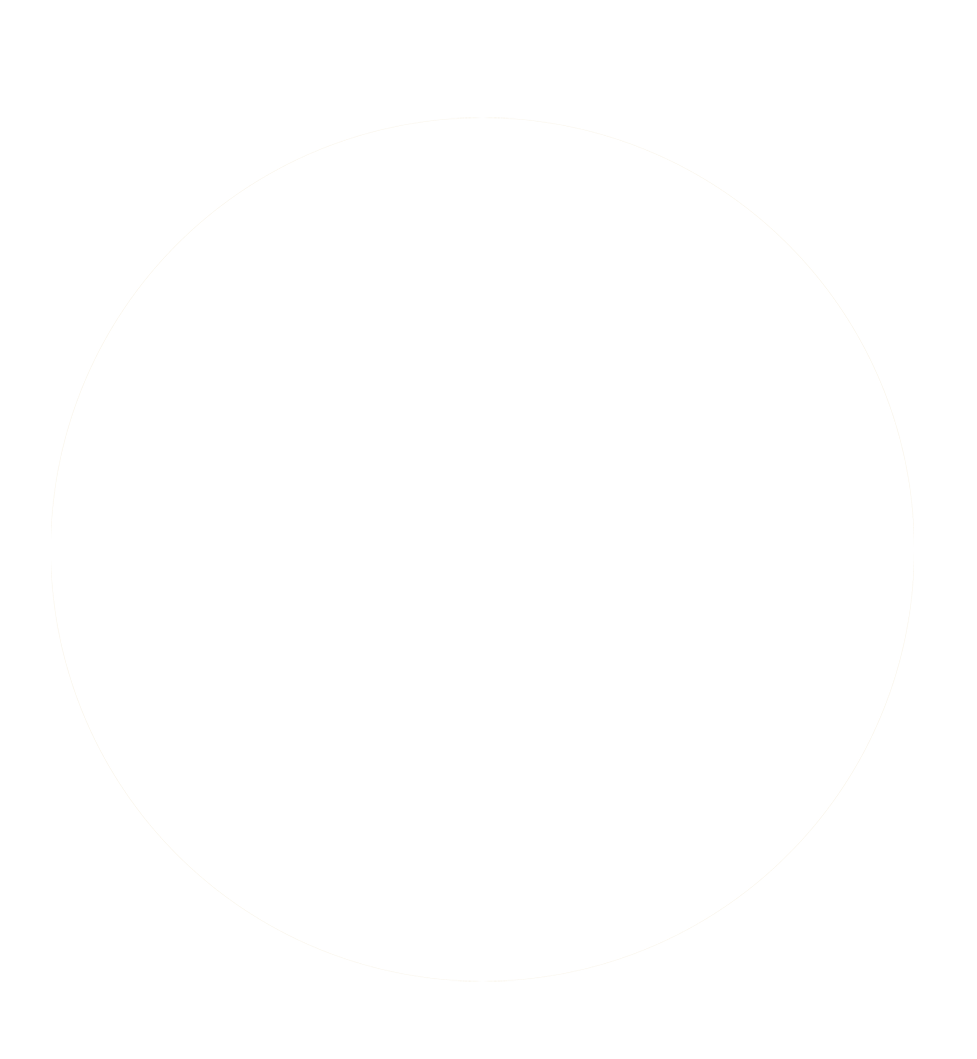 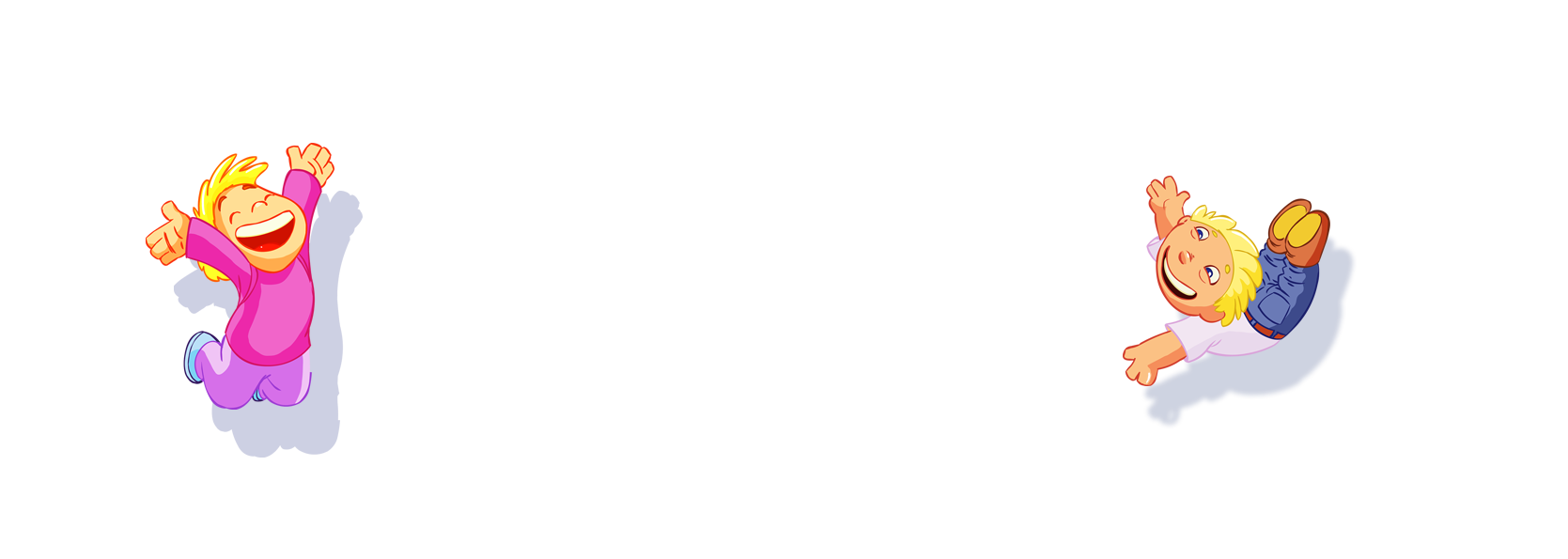 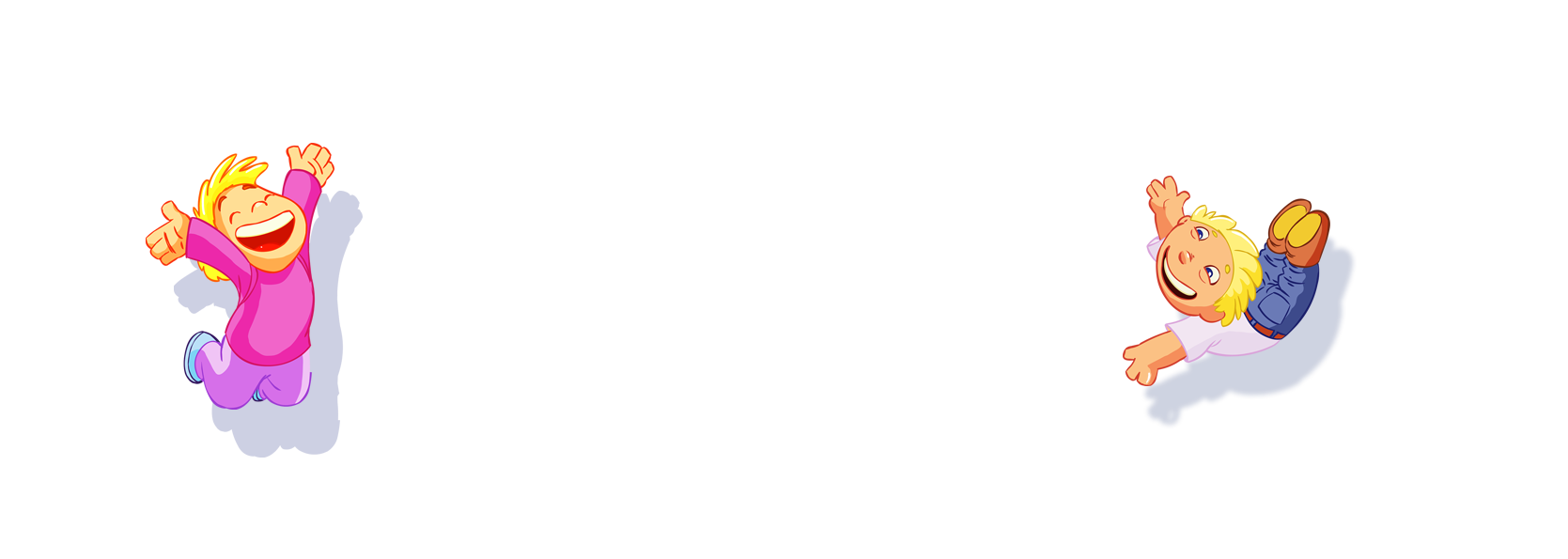 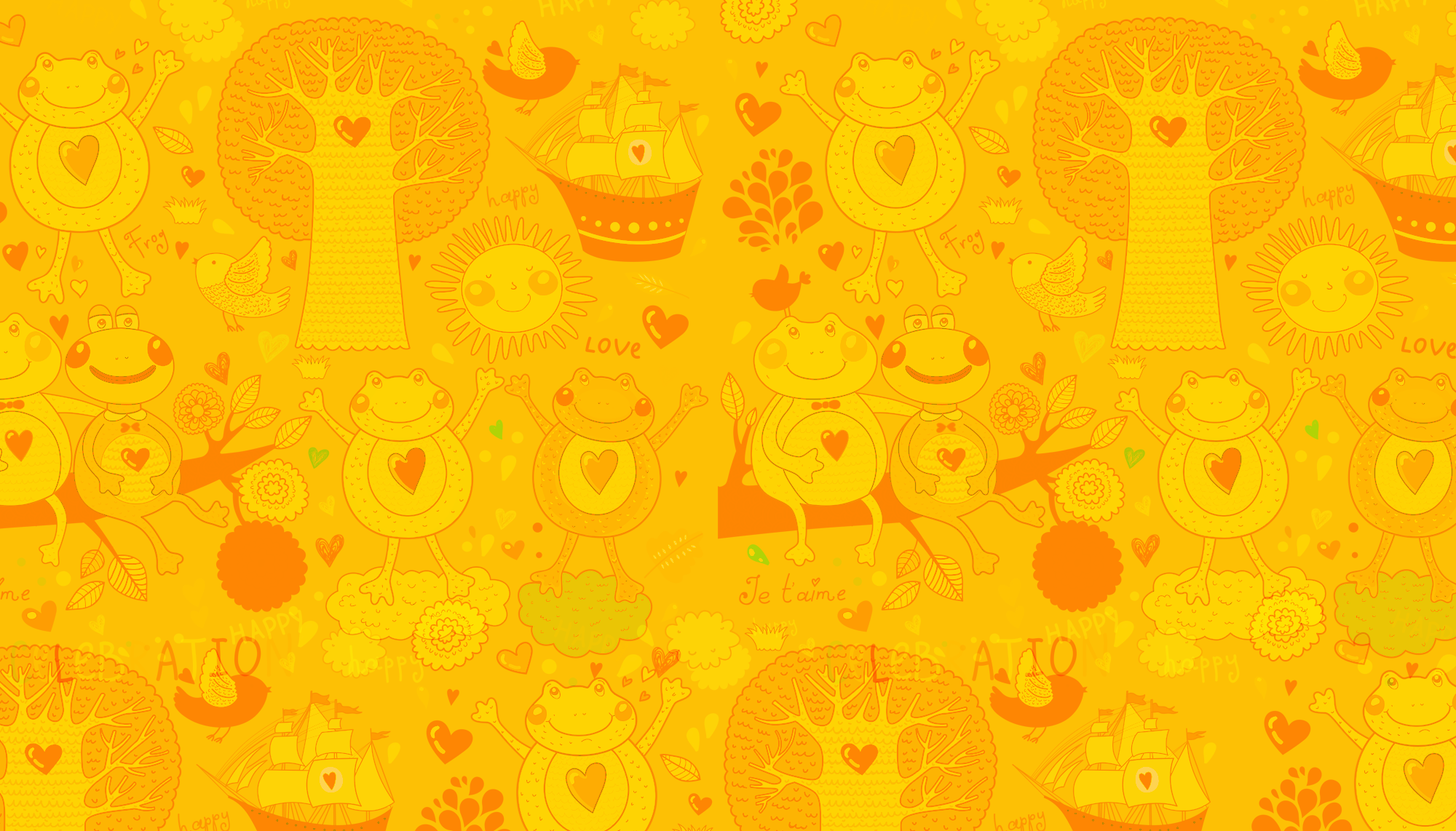 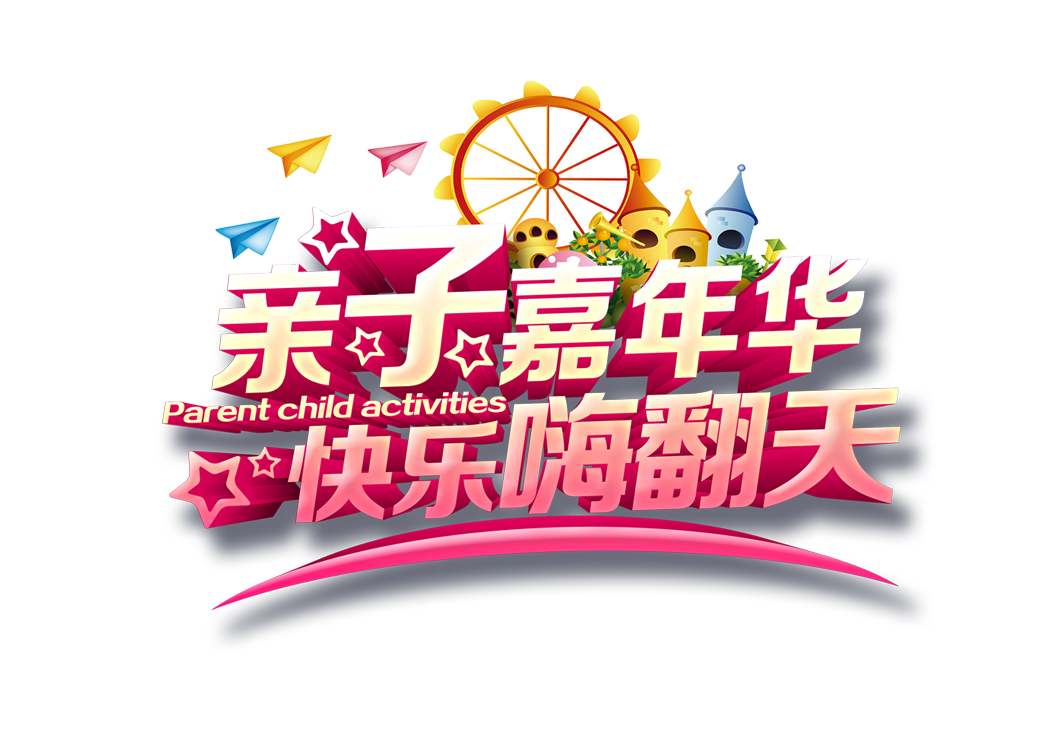 CHÀO MỪNG CÁC CON ĐẾN VỚI TIẾT
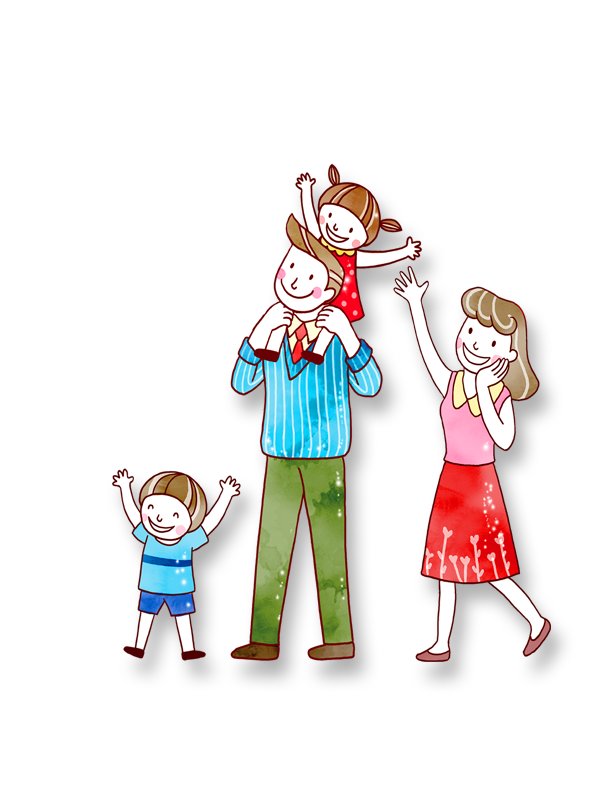 TIẾNG VIỆT
BÀI 50: ÔN TẬP VÀ KỂ CHUYỆN
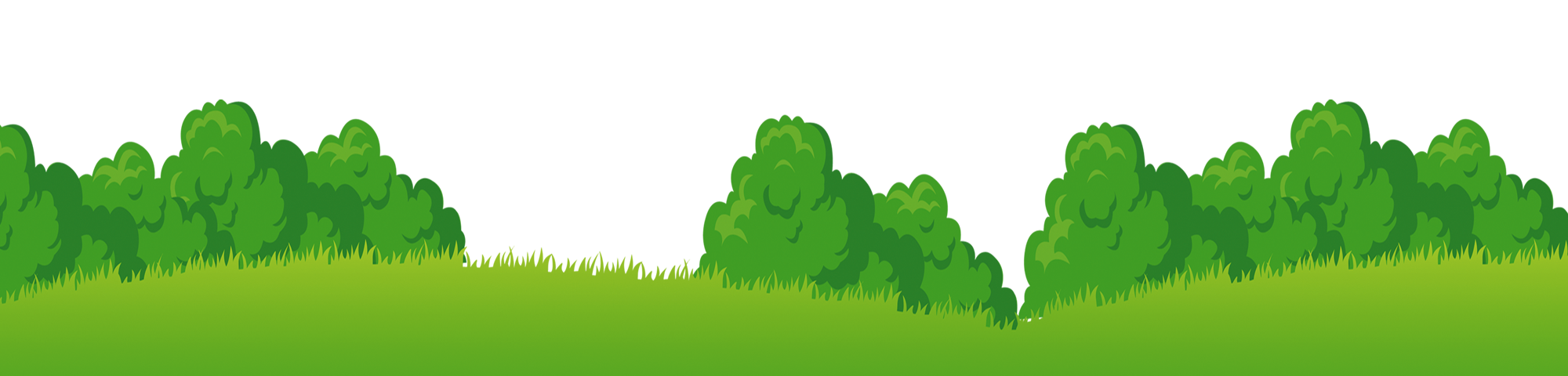 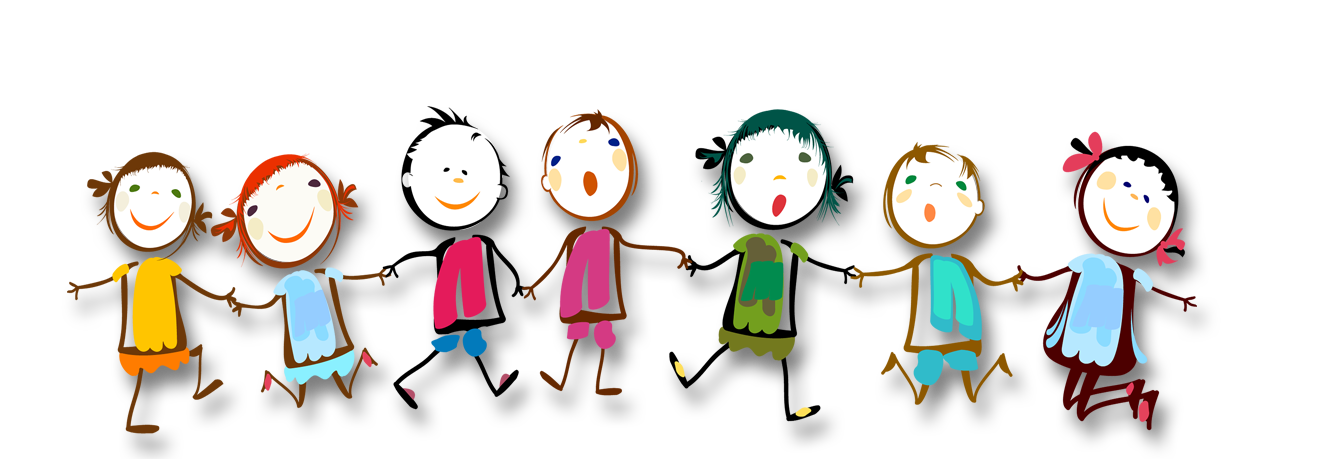 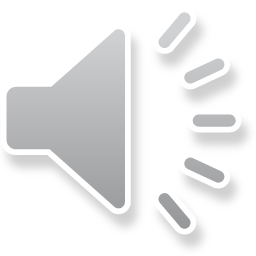 1
Đọc
c
t
ac
a
at
aêc
aê
aêt
aâc
aât
aâ
oc
ot
o
oâ
oâc
oât
ôt
ô
u
uc
öc
ö
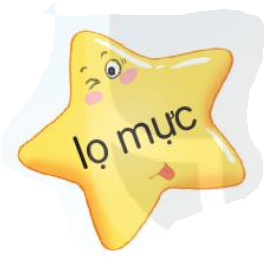 1
Đọc
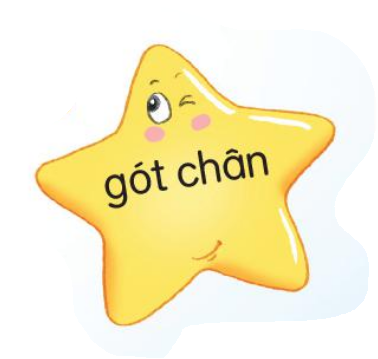 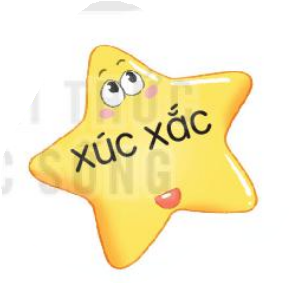 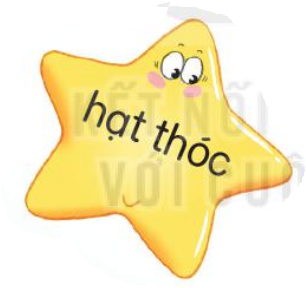 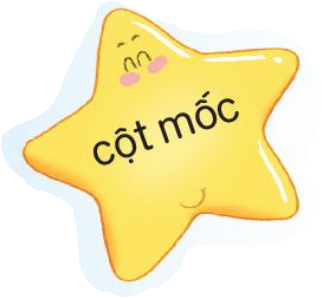 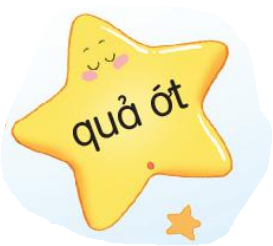 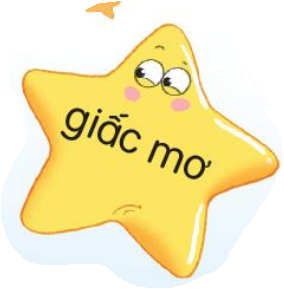 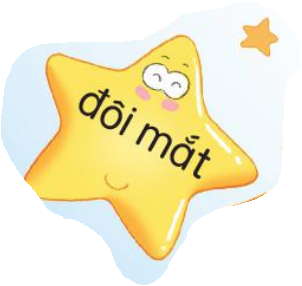 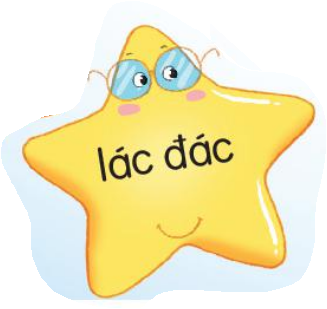 1
Đọc
Gaø meï daãn ñaøn con ñi aên. Choác choác, tìm thaáy moài, gaø meï “tuïc… tuïc…” goïi con. Ñaøn gaø con chaïy laïi, chen chuùc nhau aên roài ruùc vaøo beân meï. Gaø meï uû aám cho caùc con.
2
1
3
4
1
Đọc
Gaø meï daãn ñaøn con ñi aên.
1
Đọc
Gaø meï daãn ñaøn con ñi aên. Choác choác, tìm thaáy moài, gaø meï “tuïc… tuïc…” goïi con.
1
Đọc
Gaø meï daãn ñaøn con ñi aên. Choác choác, tìm thaáy moài, gaø meï “tuïc… tuïc…” goïi con. Ñaøn gaø con chaïy laïi, chen chuùc nhau aên roài ruùc vaøo beân meï.
1
Đọc
Gaø meï daãn ñaøn con ñi aên. Choác choác, tìm thaáy moài, gaø meï “tuïc… tuïc…” goïi con. Ñaøn gaø con chaïy laïi, chen chuùc nhau aên roài ruùc vaøo beân meï. Gaø meï uû aám cho caùc con.
1
Đọc
Gaø meï daãn ñaøn con ñi aên. Choác choác, tìm thaáy moài, gaø meï “tuïc… tuïc…” goïi con. Ñaøn gaø con chaïy laïi, chen chuùc nhau aên roài ruùc vaøo beân meï. Gaø meï uû aám cho caùc con.
Viết bảng
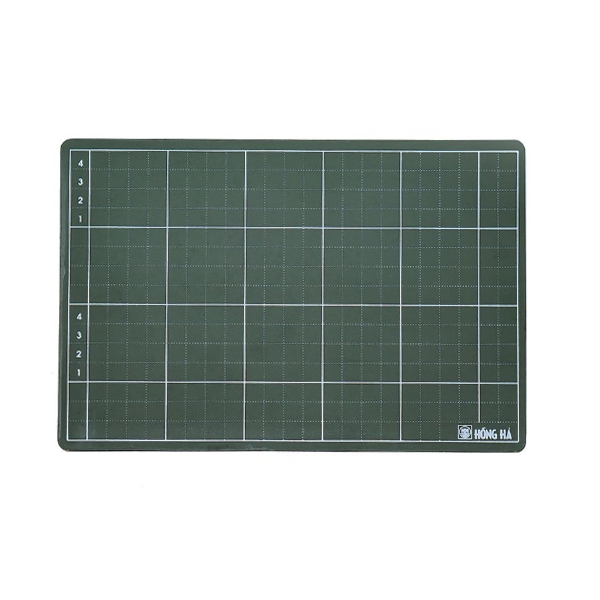 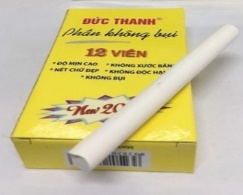 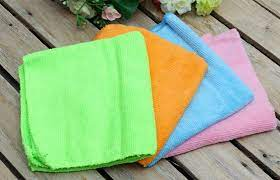 2
Viết
Haït thoùc naûy maàm.
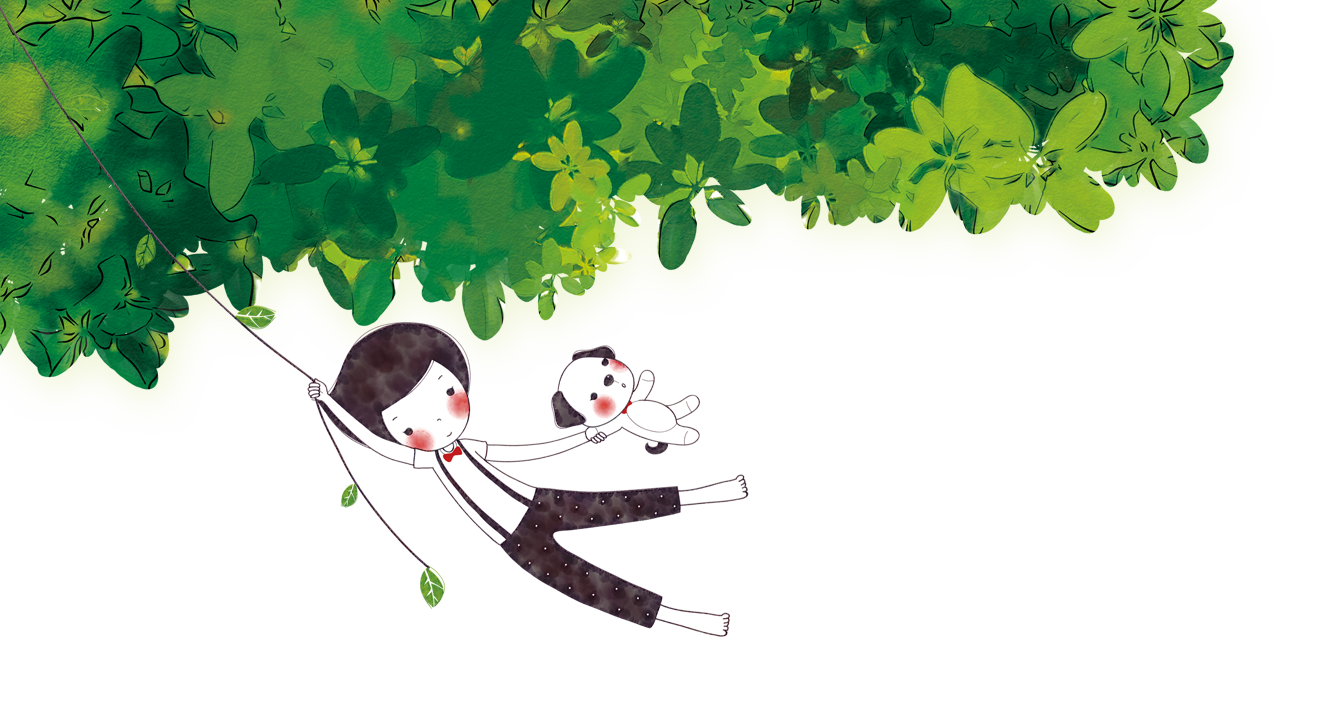 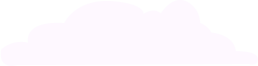 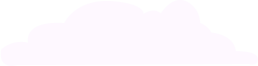 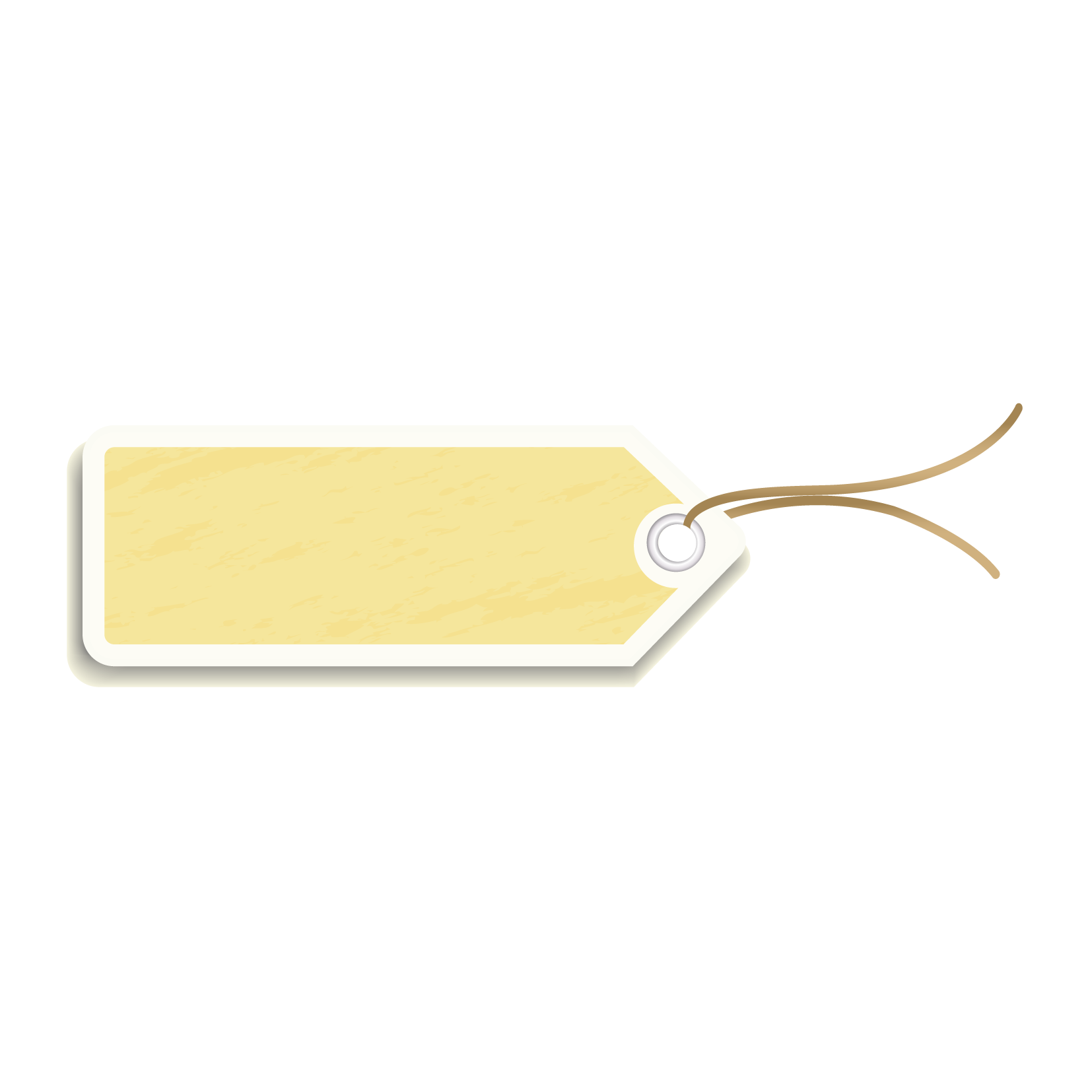 Kể chuyện
BÀI HỌC ĐẦU TIÊN CỦA THỎ CON
3
Kể chuyện
Baøi hoïc ñaàu tieân cuûa thoû con
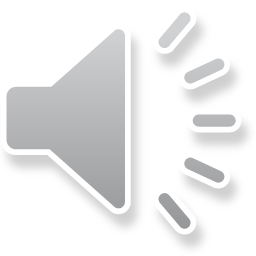 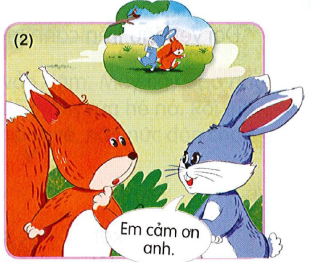 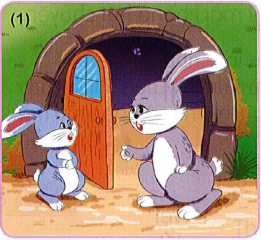 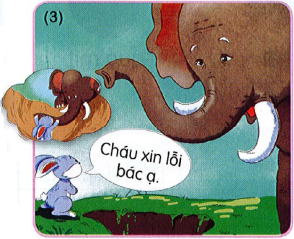 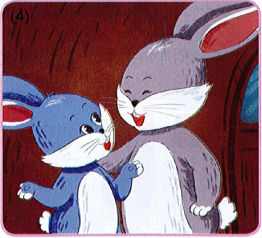 3
Kể chuyện
Baøi hoïc ñaàu tieân cuûa thoû con
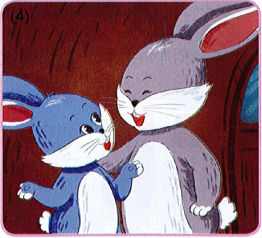 Trước khi thỏ con đi chơi, thỏ mẹ dặn dò điều gì?
Va vào anh sóc, thỏ con nói gì?
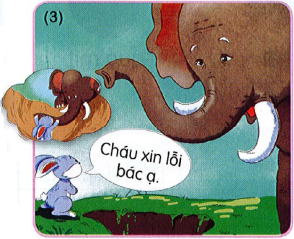 Được bác voi cứu, thỏ con nói gì?
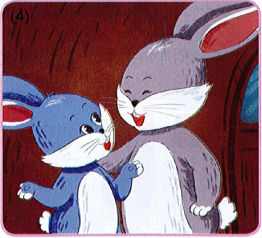 Thỏ con hiểu ra điều gì?
3
Kể chuyện
Baøi hoïc ñaàu tieân cuûa thoû con
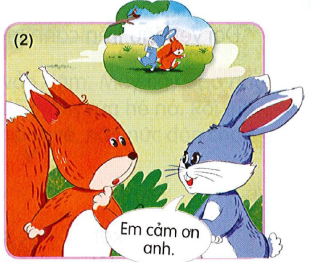 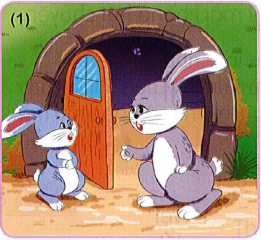 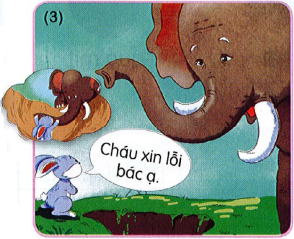 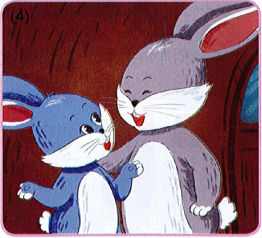